Argument för och emot en svensk euroanslutning
Lars Calmfors
Svenskt Näringslivs verksamhetsstyrelse 
17/10-2024
EMU-utredningen 1996: konsekvenser av anslutning
Samhällsekonomiska effektivitetsvinster
Stabiliseringspolitiska effekter
Politiska följder
Mer handel med euron
Olika valutor är ett handelshinder
Studier av handelseffekterna
   - Före valutaunionens start: små effekter av mindre valutakurs-
     volatilitet
   - Efter valutaunionens start: betydande effekter enligt olika studier
   - Harry Flam (2018): ökad handel med 12 procent vid euroanslutning
Effekter på produktivitetstillväxt
   - En eller ett par tiondels procentenheter per år?
EMU-utredningen 1996: stabiliseringspolitiska effekter
Stor vikt vid risken för landspecifika (asymmetriska) makroekonomiska störningar
Inga växelkursstörningar mot euroländer
Hög arbetslöshet efter krisen i början av 1990-talet
Finanspolitiken helt inriktad på sanering av de offentliga finanserna
   - Omöjlig använda som konjunkturstimulans
Rekommendation: Vänta med inträde tills vi rett upp våra makroekonomiska problem
Stabiliseringspolitiska effekter idag
Idag starka offentliga finanser i Sverige: finanspolitiken kan användas som konjunkturstimulans
Vi har inte drabbats av någon kraftig landspecifik makroekonomisk störning sedan valutaunionens start
   - men andra har: Finland
Större räntekänslighet i Sverige
Kronan har försvagats i internationella nedgångar
   - Asienkrisen i slutet av 1990-talet
   - IT-kraschen efter millennieskiftet
   - Inledningen av den globala finanskrisen 2008–10
   - Inledningen av pandemin
   - Inflationsvågen 2022–23
Kronans försvagning i internationella kriser
En stabiliseringspolitisk nackdel under 2022–23 års inflationsvåg
  - Inflationen hölls uppe både direkt via importpriser och indirekt genom
    att nettoexporten stimulerades
Tidigare en stabiliseringspolitisk fördel
   - Produktion och sysselsättning har hållits uppe
   - Inga inflationsproblem
   - Men minskat omvandlingstryck
För stort fokus bör inte läggas på den svaga kronan
   - Växelkurser svänger kraftigt
   - Osannolikt med evigt svag krona
Olika växelkurser, logaritm = 0 år 1999
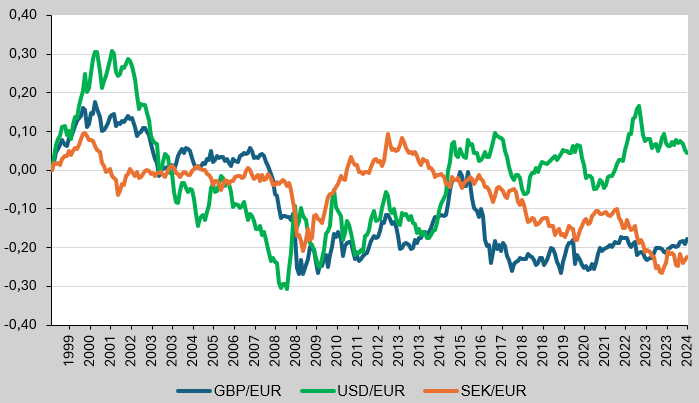 Relativa lönekostnader och nominell växelkurs: logaritm = 0 år 2000
Relativ BNP-deflator och nominell växelkurs: logaritm = 0 år 1999
Omräkningskurs vid euroanslutning
Omräkningskursen behöver inte bestämmas av marknadskurs före anslutningsprocess
Man kan välja en uppskattad jämviktsväxelkurs
   - Omräkningskursen påverkar omedelbart marknadskursen
   - Förhandlingsfråga
   - Centralkurs vid ERM-anslutning
Gemensamt intresse av starkare omräkningskurs
   - Annars svensk konkurrensfördel under en tid
   - Högre inflation i Sverige under en anpassningsperiod
Men alltför stark omräkningskurs kan leda till en deflationsperiod
Bankunionen
Gemensam finansiell tillsyn – ECB
   - Effektivt eftersom finansiella marknader är så sammanflätade
   - Kan utveckla större expertis
   - Mindre risk för regulatory capture
   - Men mindre kännedom om landspecifika förhållanden
Gemensam resolutionsfond
   - Vi kan få stöd i nationell finanskris
   - Men vi kan också få bidra till kostnaderna för finanskriser i andra
     länder
Gemensamt system för insättningsgaranti (EDIS)?
Politiska följder
Svårt påvisa mindre svenskt politiskt inflytande därför att vi står utanför
   - Studier av nätverkskapital
   - Men idag har 20 av 27 EU-länder euron som valuta
   - Storbritannien har lämnat EU
   - Ett EU i olika hastigheter
Svenskt bidrag till europeisk politisk integration
   - Europeisk identitet?
   - Samverkan i gemensamma institutioner och mer av en europeisk arena
     för diskussion
   - Men gemensam penningpolitik och budgetregler kan också skapa
     konflikter
Dåligt fungerande budgetregler
Höga statsskulder i euroländerna
Tidigare budgetregler fungerade dåligt
   - För många och för komplexa regler
Budgetreglerna har reformerats
    - Större hänsyn till läget i enskilda länder
    - Regelsystemet riskerar att bli mer godtyckligt
Riskerar vi att få betala för andras statsskuldkriser vid euroanslutning?
Eller skulle vi få göra det i alla fall och få större inflytande vid anslutning?
Maastrichtskuld, prognos 2024, procent av BNP
Summering av argument
För euroanslutning
Mot euroanslutning
Samhällsekonomiska effektivitetsvinster
Inga växelkursstörningar mot euroländerna
Medlemskap i bankunionen (?)
Större inflytande i EU (?)
Större svenskt bidrag till europeisk politisk integration
Stabiliseringspolitisk risk – landspecifika störningar
Svensk ekonomi mer räntekänslig
Risk få bidra till stöd till euroländer i statsskuldkris
Kan valutaunionen krascha?
Euroutredning
Rikard Forslid: Euron, handeln och produktiviteten
Jesper Hansson: Synkroniseringen av konjunkturcykler i Sverige och euroområdet
Karl Walentin: Riksbankens möjligheter till egen penningpolitik utanför valutaunionen och hur väl skulle ECB:s politik passa oss vid ett medlemskap?
Martin Flodén: Hur påverkar valutakurssvängningar de makroekonomiska utfallen?
Lars Calmfors: Finanspolitik och flexibel lönebildning som substitut för egen penningpolitik vid ett euromedlemskap
Peter Englund och Pehr Wissén: Euron, det finansiella systemet och bankunionen
Fredrik N G Andersson och Lars Jonung: Euroområdets nya budgetregler och risken för nya statsskuldkriser
Stefan Ingves: Hur skulle en anslutning till euron tekniskt gå till?
Magnus Lundgren: Påverkar medlemskap i valutaunionen  Sveriges inflytande i EU?
Erik Jones: Valutaunionen, den politiska integrationen i Europa och Sveriges roll för den
Johannes Lindwall: Den politiska beslutsprocessen ifall eurofrågan blir aktuell igen